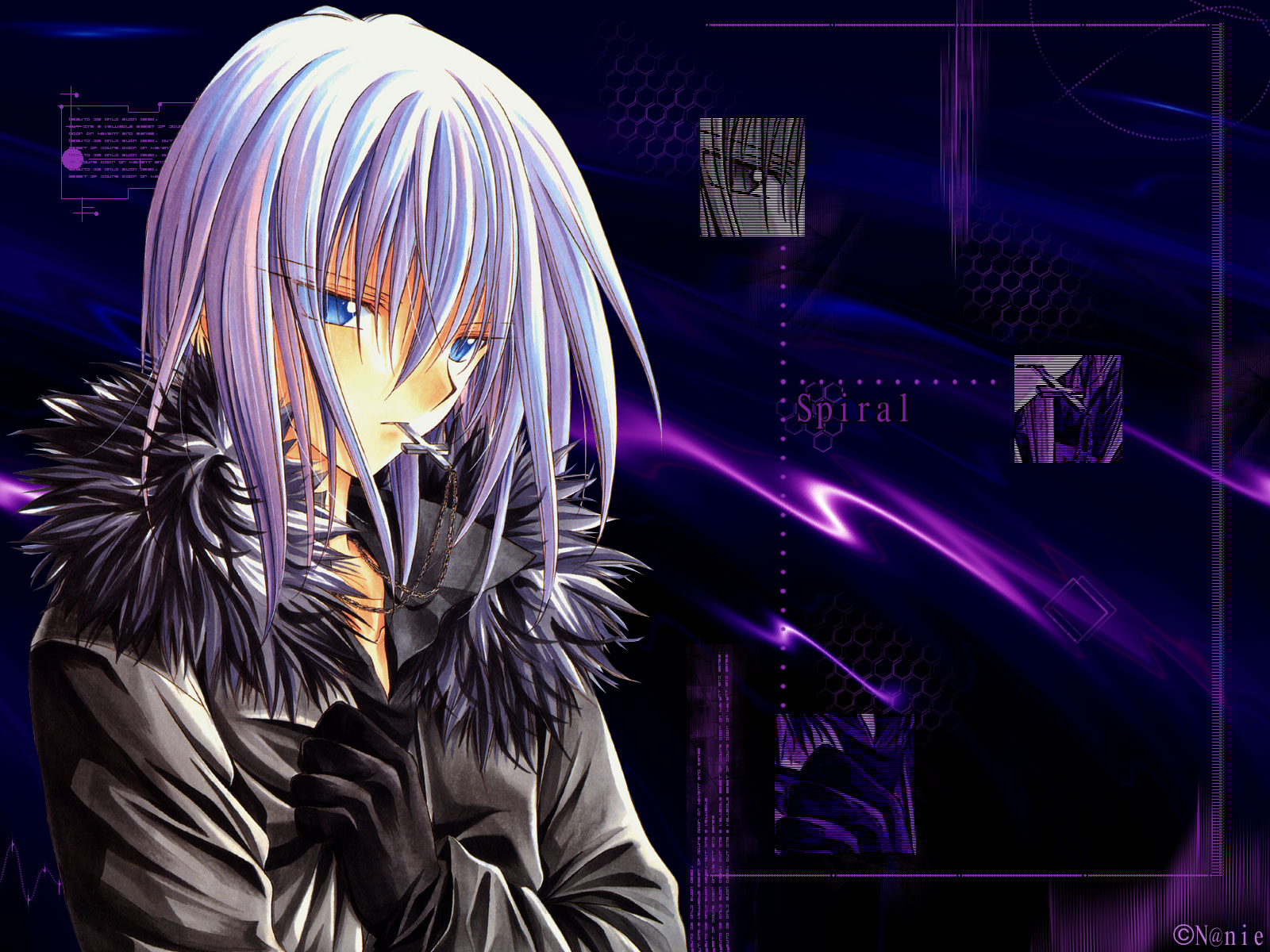 ANIME QUIZ
How Good are you?
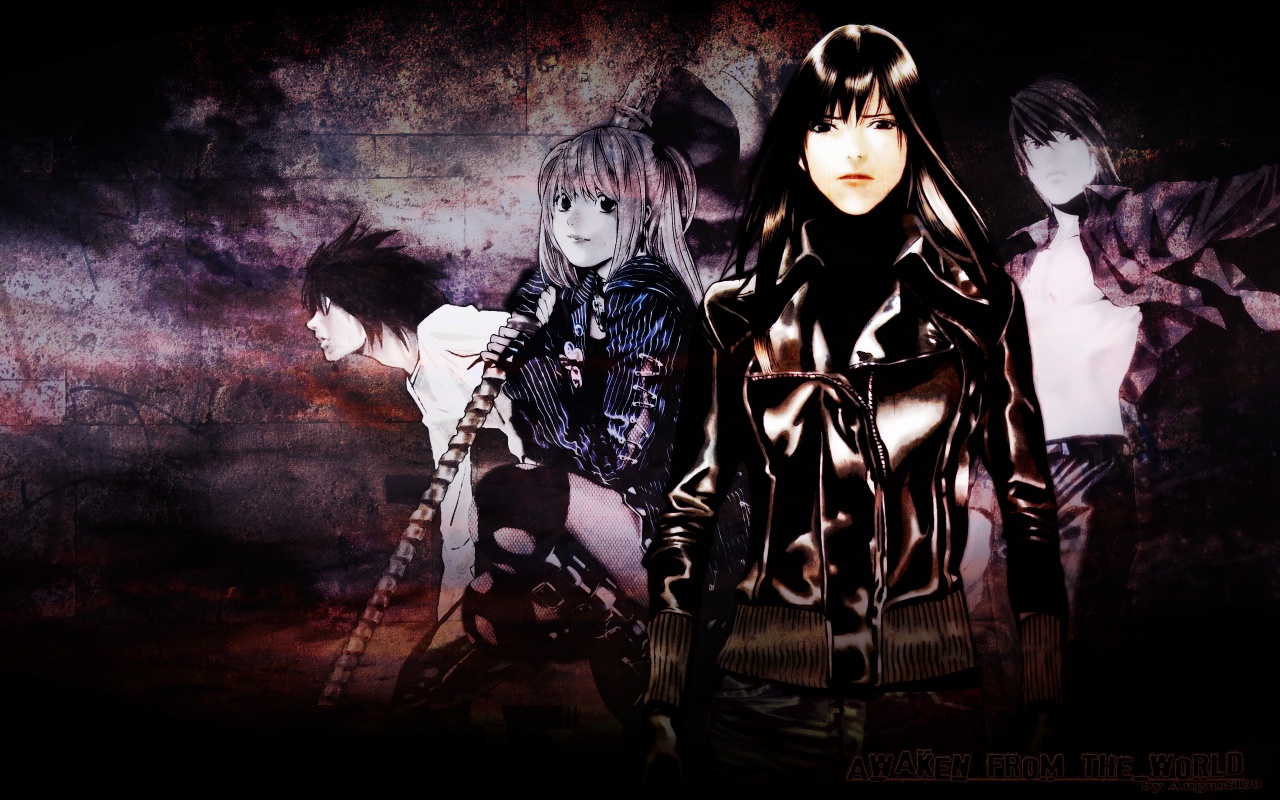 1. Death Note: Who is Misa in love with?
A : L

B : Light

C : W

D : Rem
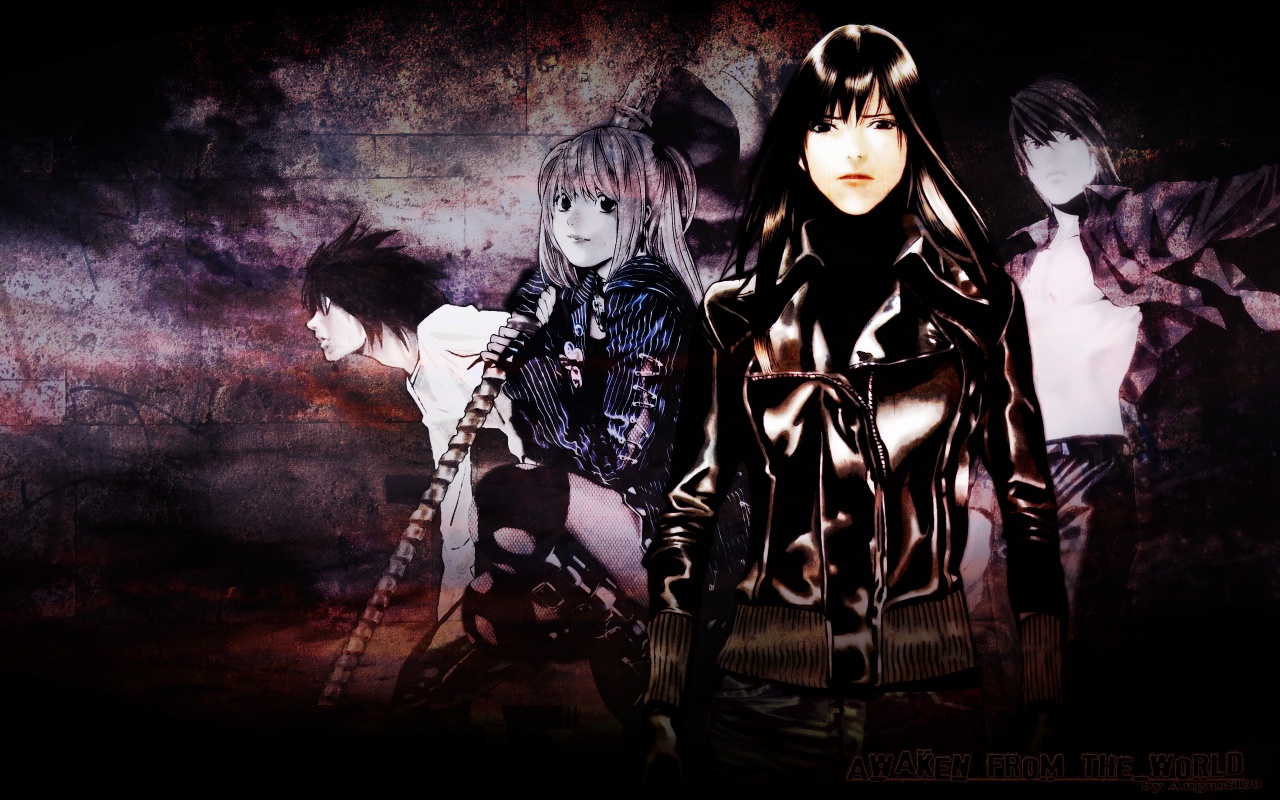 CORRECT !!!!!!!!!!!! WELL DONE !!!!!!!
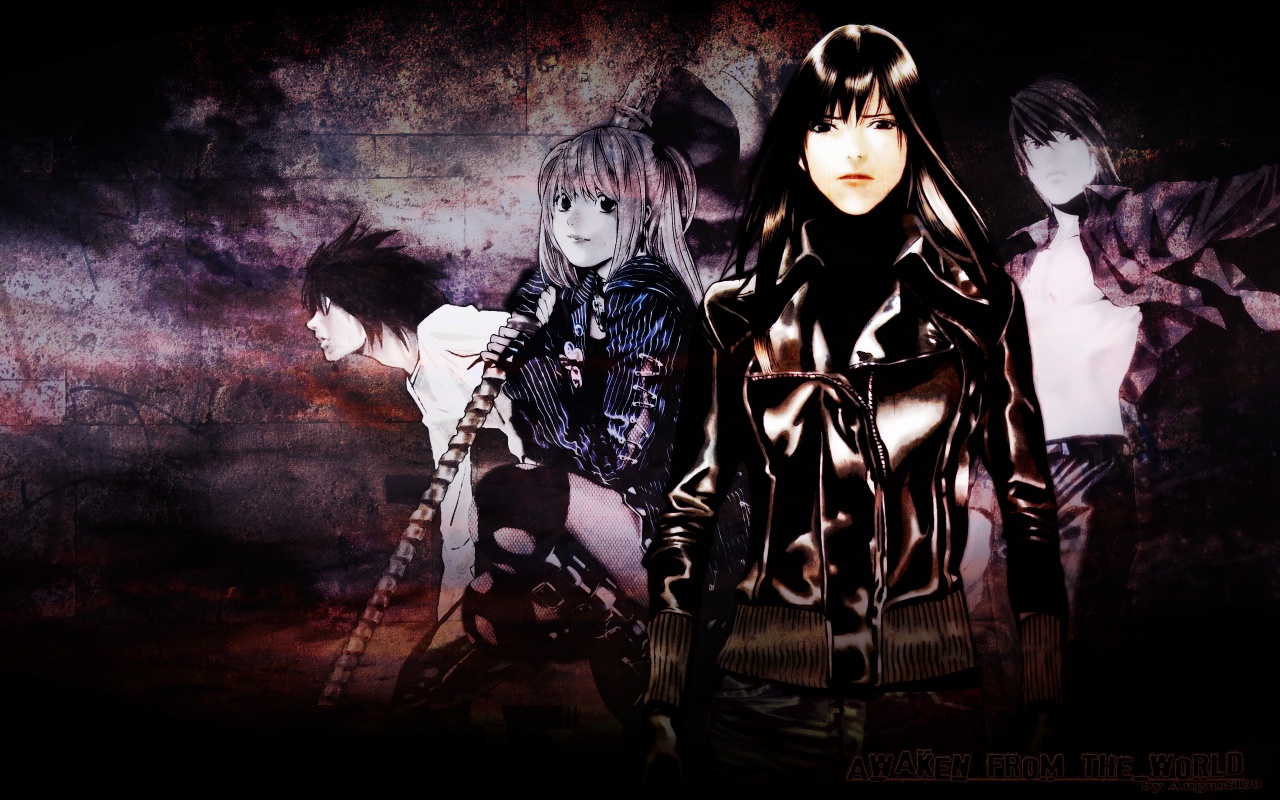 WRONG !!! PLEASE READ MORE !!!
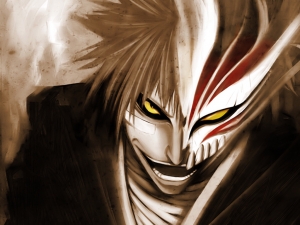 2.  YU YU Hakusho: What is Kurama's 
     favorite weapon made from?
A : A Lily

B : A Yellow Rose

C : A Red Rose

D : A Cherry Blossom
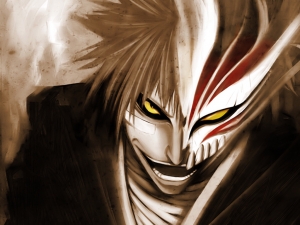 CORRECT !!!!!!!!!!!! WELL DONE !!!!!!!
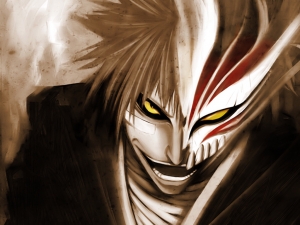 WRONG !!! PLEASE READ MORE !!!
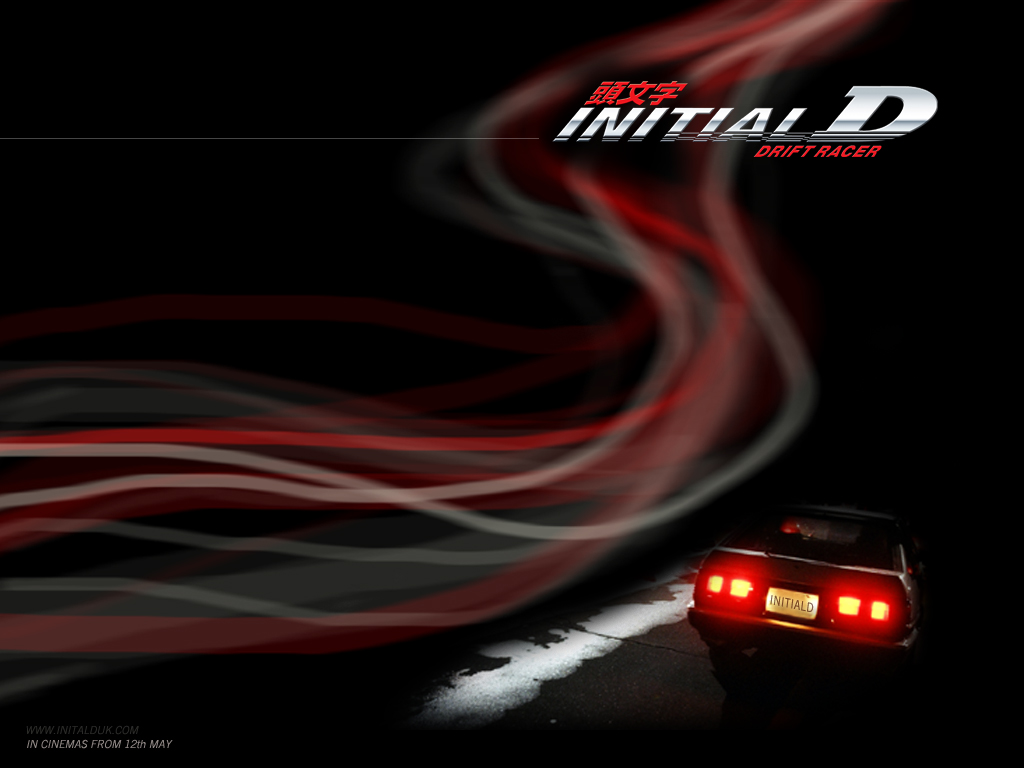 3. Initial D: How many members of the 
    Red Suns did Tak defeat?
A : 6

B : 2

C : 3

D : 4
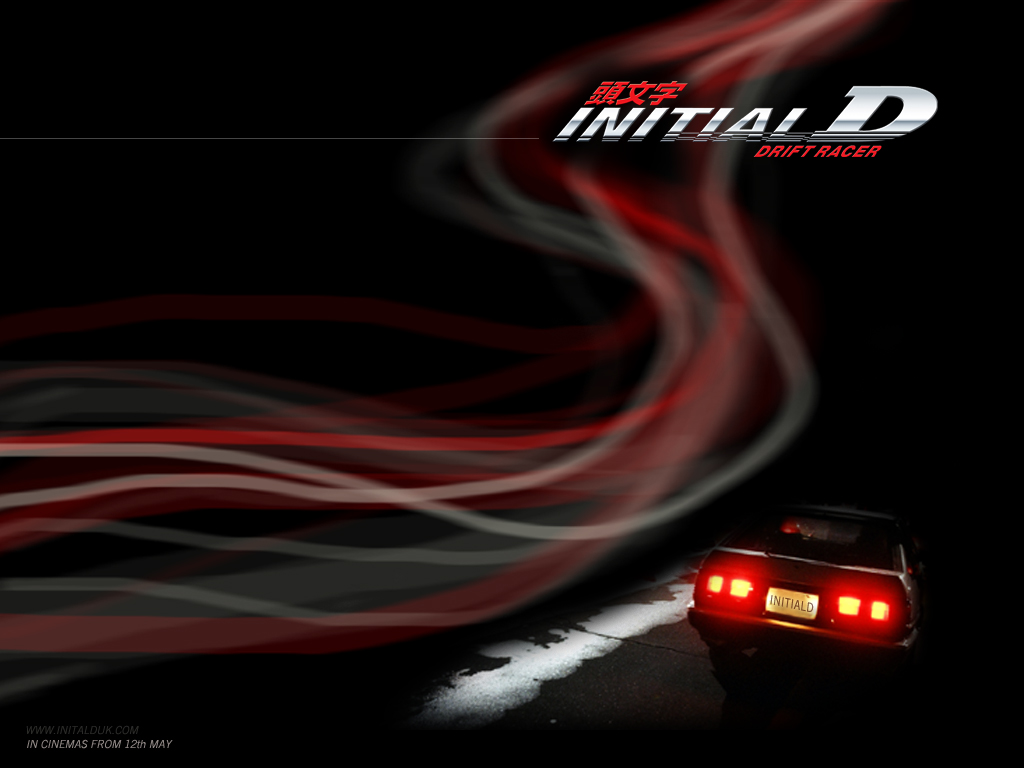 CORRECT !!!!!!!!!!!! WELL DONE !!!!!!!
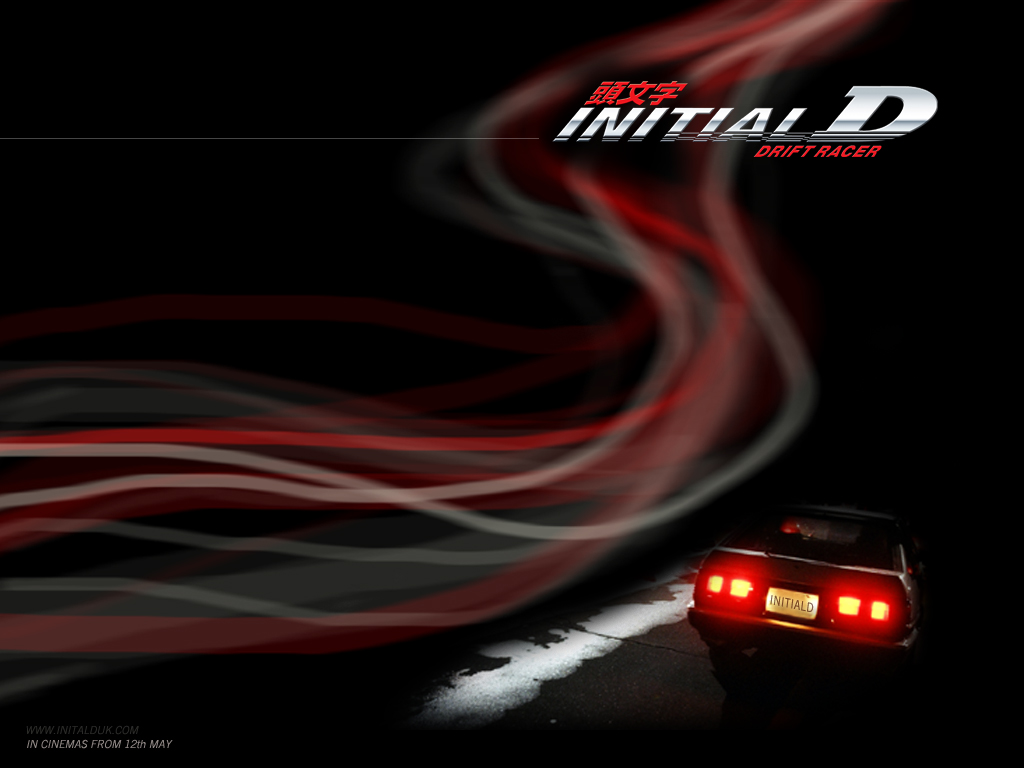 WRONG !!! PLEASE READ MORE !!!
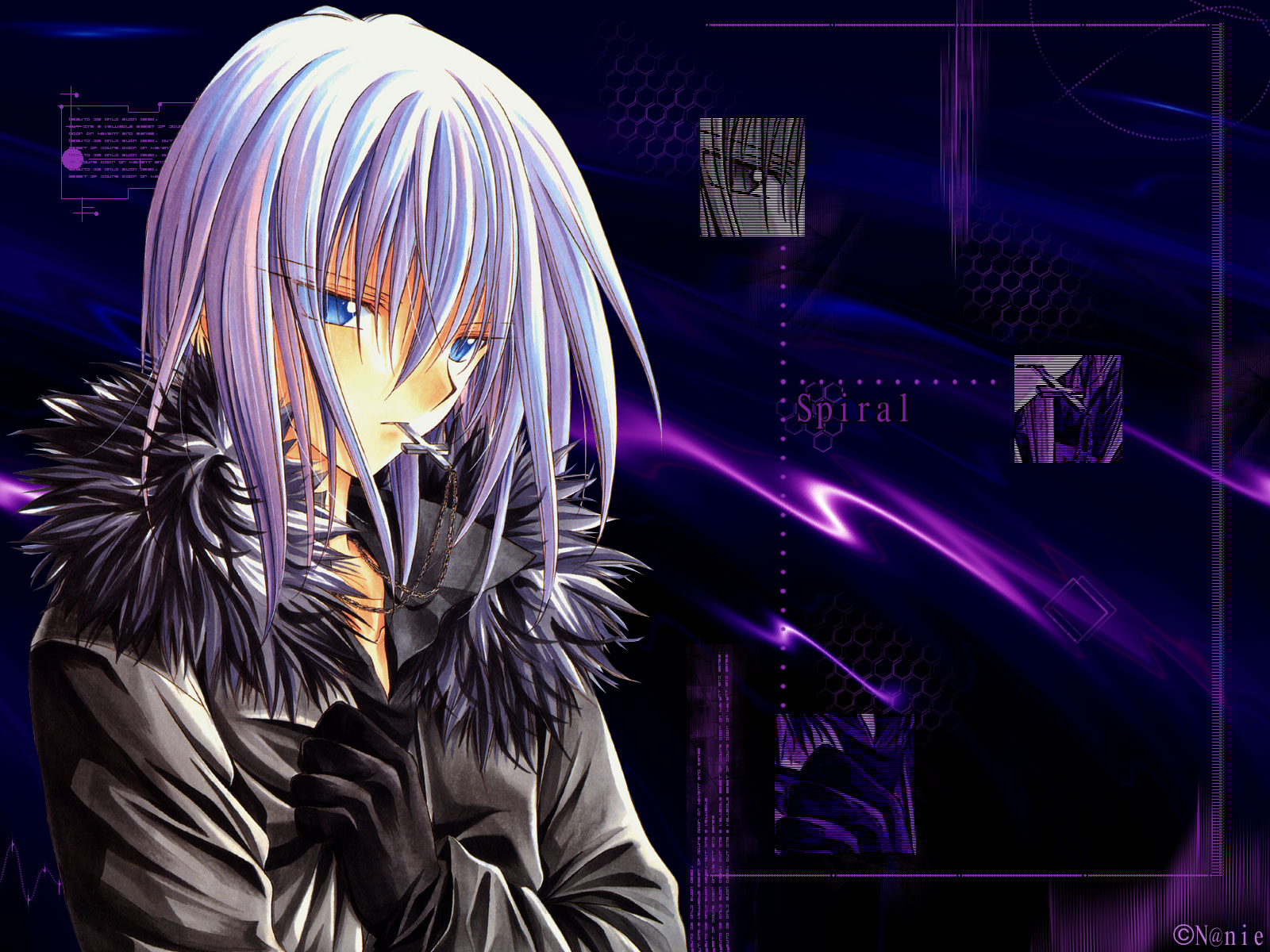 End Of Quiz!!
WELL DONE ALL!!